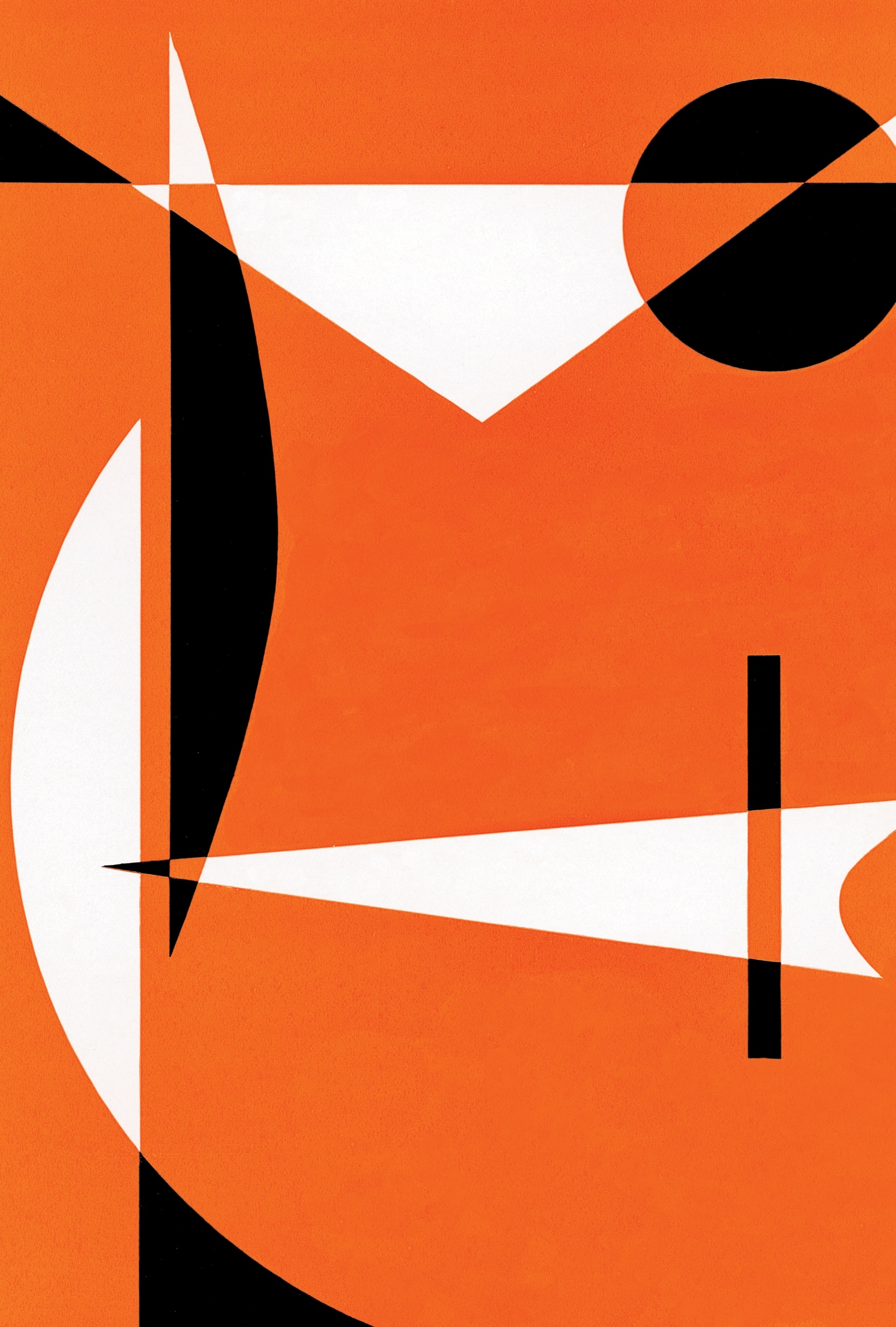 Christ’s Comms
27 AUG 2023
Hebrews 1:1-2  God Speaks in Various Ways
A burning bush: Exodus 3: 1-6
A thick cloud: Exodus 19 
A gentle whisper: 1 Kings 19
A donkey: Numbers 22
Angels: Numbers 22
Calamity: Amos 4: 4-13
Prophecy
Speaking To Us Through Christ
Col 2: 1- 3: Christ is the key to everything

Matthew 5: 17: Christ fulfilled the law

Hebrews 1: 1-4: He speaks to us through Jesus
Big Words, Big Meaning
John 20: 20 – 23 : Incarnate: a deity embodied in flesh 

John 1: 1-5: Immanuel: God with us
We Are Christ’s Communicators
Romans 10: 11- 15

Mark 16: 14- 16
Wrong Approach, Wrong Outcome
Spiritual but not religious

Other paths

Baptism